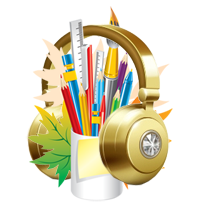 Апробация примерных адаптированных образовательных программ ООО для обучающихся с ОВЗ в КГБОУ ШИ 1.
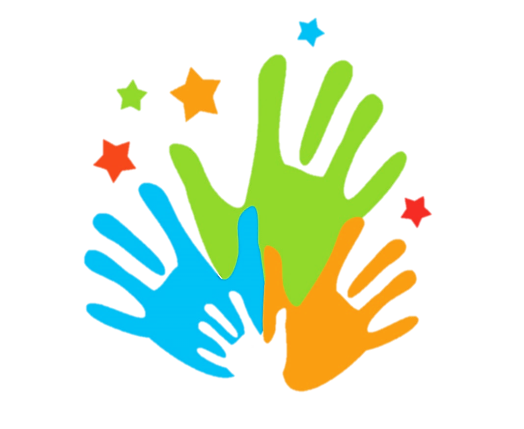 ХРОМИНА Татьяна Владимировна, 
заместитель директора по УВР, КГБОУ ШИ 1
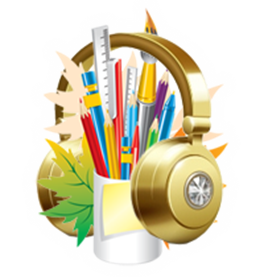 Деятельность в рамках федеральной экспериментальной площадки по апробации примерных адаптированных образовательных программ ООО для обучающихся с ОВЗ
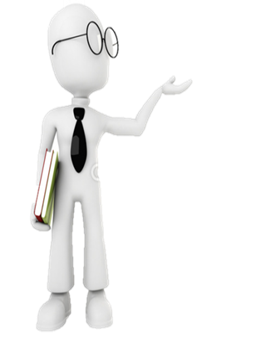 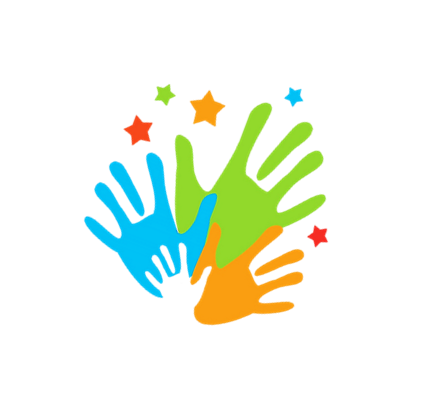 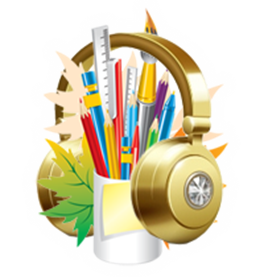 Деятельность в рамках федеральной экспериментальной площадки по апробации примерных адаптированных образовательных программ ООО для обучающихся с ОВЗ
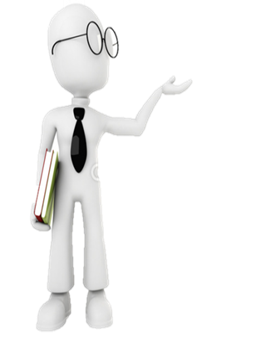 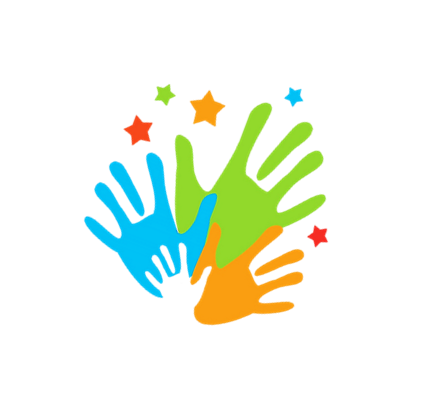 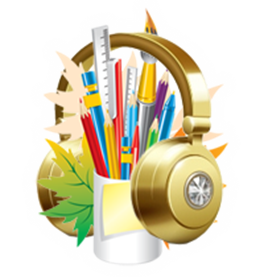 Специальные условия реализации АООП ООО глухих обучающихся (вариант 1.2)
увеличение сроков освоения образовательной программы на один год – шесть лет обучения
создание в образовательной организации слухоречевой среды 
введение в учебный план специальных учебных предметов и обязательных специальных занятий
внесение изменений в содержание учебных предметов с учетом обеспечения достижения обучающимися планируемых результатов основного общего образования
обеспечение непрерывности образовательно-коррекционного процесса
применение в образовательном процессе специальных (сурдопедагогических) методов и приёмов обучения
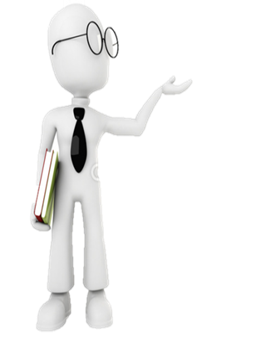 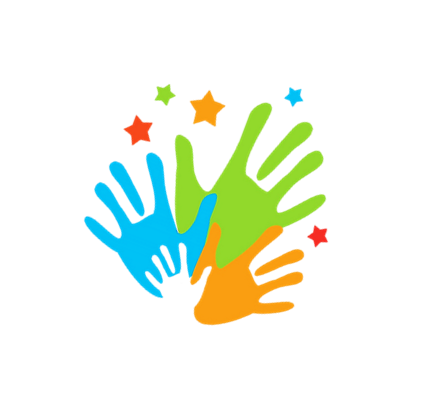 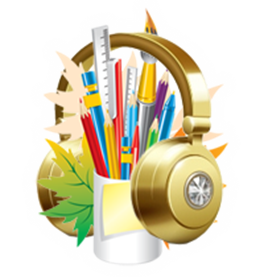 ЦЕЛЕВОЙ РАЗДЕЛ
Система оценки достижения планируемых результатов освоения АООП ООО глухих обучающихся
Особые образовательные потребности глухих обучающихся
Пояснительная записка
Планируемые результаты освоения обучающимися АООП ООО
Метапредметные результаты
Предметные результаты
Личностные результаты
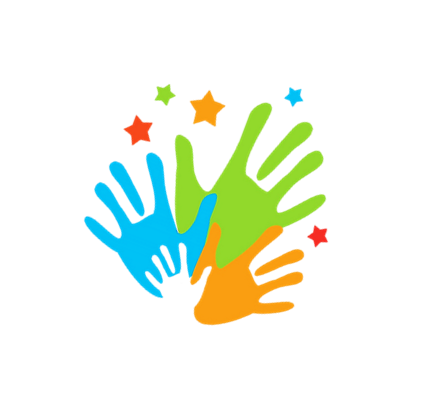 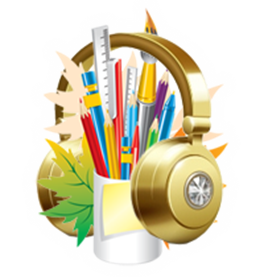 СОДЕРЖАТЕЛЬНЫЙ РАЗДЕЛ
Программа формирования универсальных учебных действий
Программы учебных предметов на уровне основного общего образования
Программа духовно-нравственного развития глухих обучающихся
Программа формирования экологической культуры и здорового образа жизни
Программа коррекционной работы
Программа внеурочной деятельности
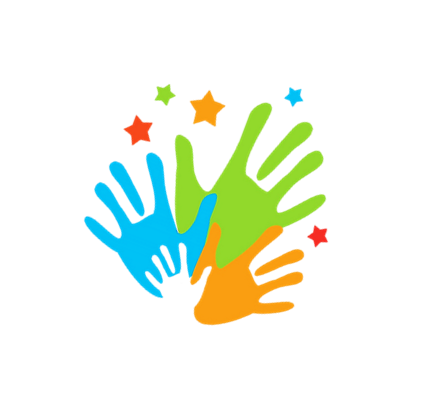 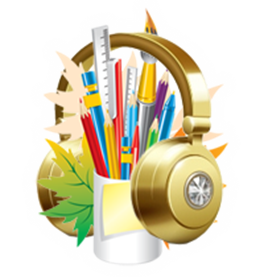 ОРГАНИЗАЦИОННЫЙ РАЗДЕЛ
Учебный план основного общего образования
План внеурочной деятельности
Условия реализации АООП ООО глухих обучающихся
Материально-технические условия
Информационно- методические условия
Кадровые условия
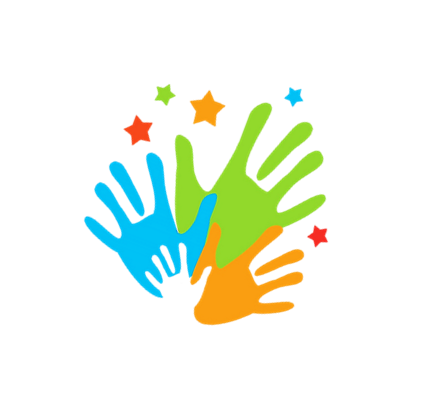 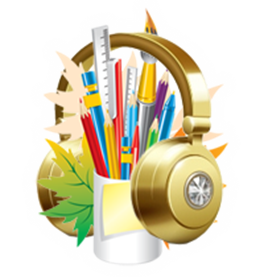 УЧЕБНЫЙ ПЛАН НА 2019-2020 УЧЕБНЫЙ ГОД ДЛЯ 5 А КЛАССА, РЕАЛИЗУЮЩЕГО АООП ООО ГЛУХИХ ОБУЧАЮЩИХСЯ (вариант 1.2.)
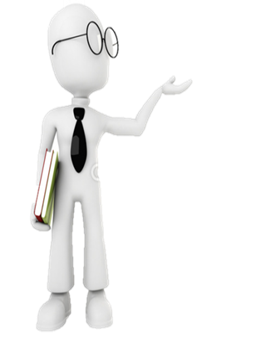 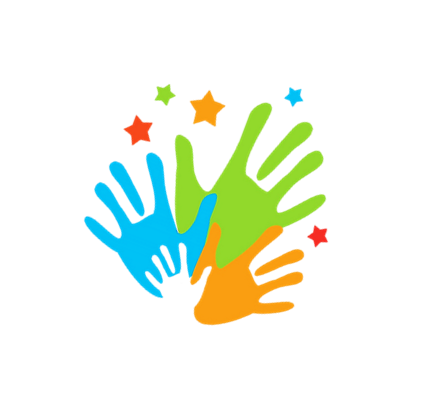 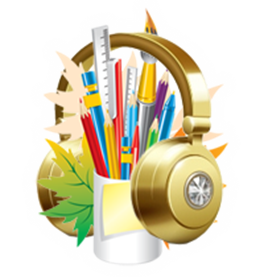 ЗАДАЧИ НОВОЙ КОНЦЕПЦИИ ПРЕДМЕТНОЙ ОБЛАСТИ «ТЕХНОЛОГИЯ»
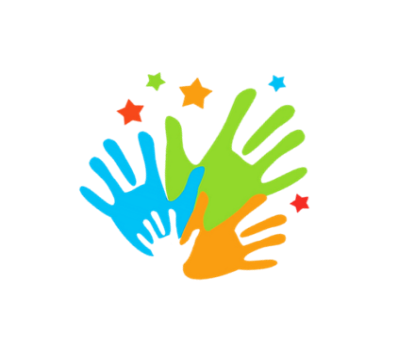 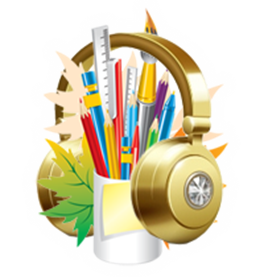 ШКОЛЬНЫЙ КОНКУРС 
«ЛУЧШИЙ ПО ПРОФЕССИИ»
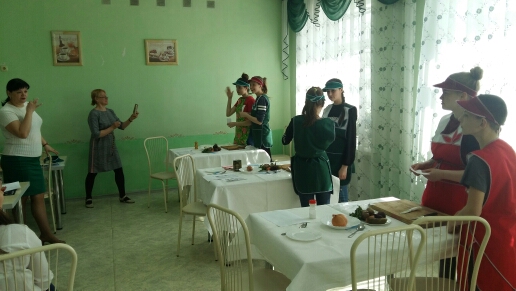 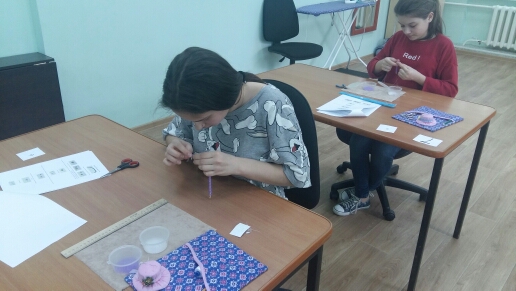 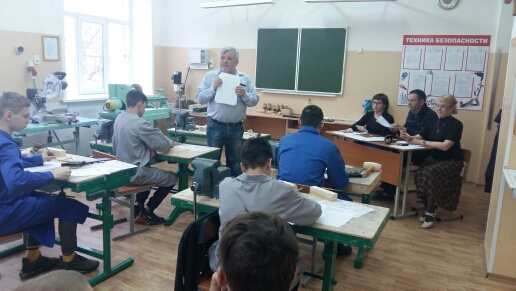 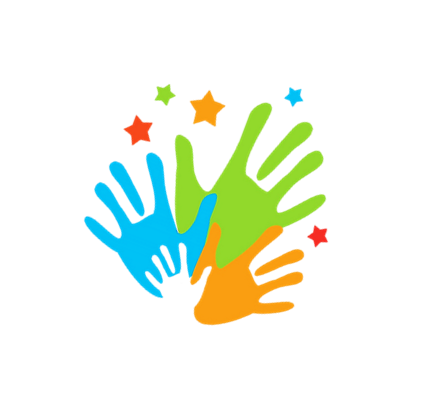 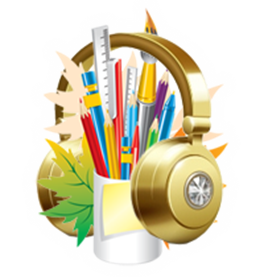 ПЛАН ВНЕУРОЧНОЙ ДЕЯТЕЛЬНОСТИ ОСНОВНОГО ОБЩЕГО ОБРАЗОВАНИЯ
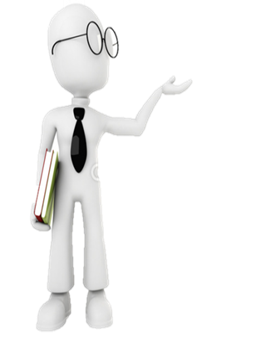 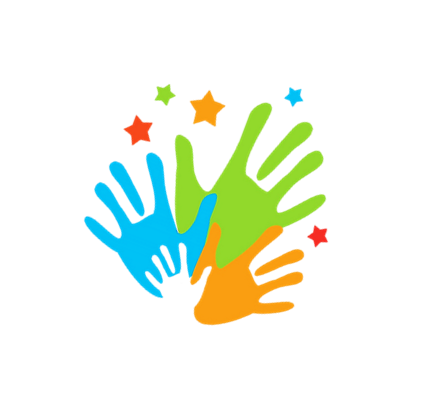 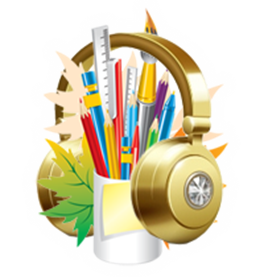 Деятельность в рамках федеральной экспериментальной площадки по апробации примерных адаптированных образовательных программ ООО для обучающихся с ОВЗ
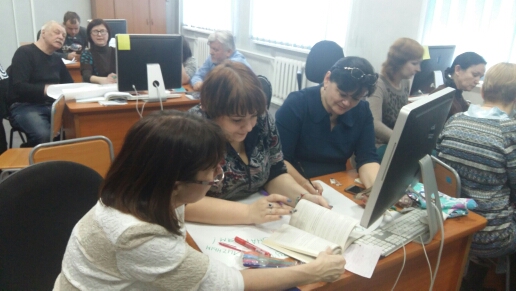 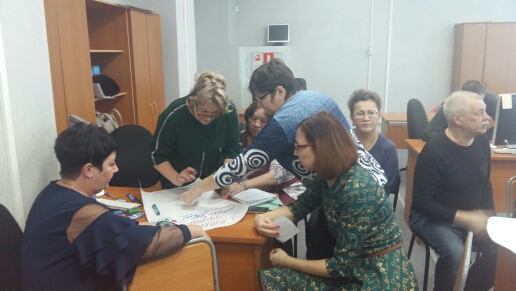 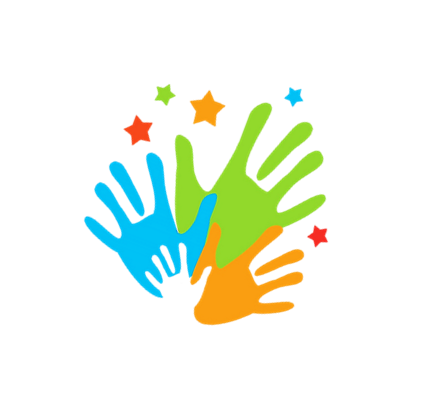 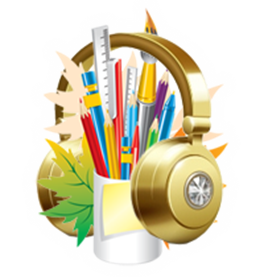 Деятельность в рамках федеральной экспериментальной площадки по апробации примерных адаптированных образовательных программ ООО для обучающихся с ОВЗ
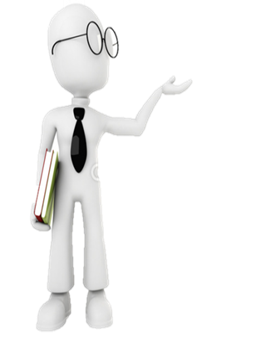 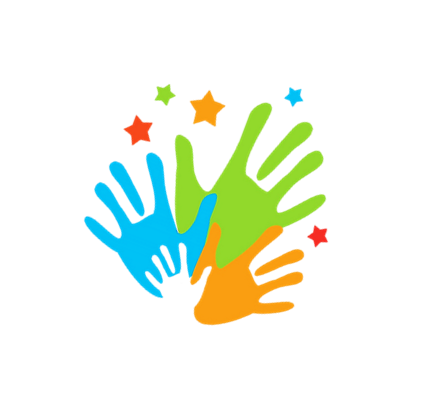